Воспитанник: Аликин Артём Евгеньевич,5 летКуратор: Казанцева Светлана БорисовнаМАДОУ – детский сад компенсирующего вида № 569 г. Екатеринбург
Международный аэропорт города Екатеринбурга «Кольцово»Именно в аэропорту Кольцово проходили испытания самолета БИ-1, положившего начало развитию космонавтики.       Первым за штурвал ракетного истребителя сел легендарный советский летчик Григорий Яковлевич Бахчиванджи. Это произошло 15 мая 1942 года.      Теперь у въезда в аэропорт стоит памятник тому полету - самолет БИ-1, смотрящий в небо.
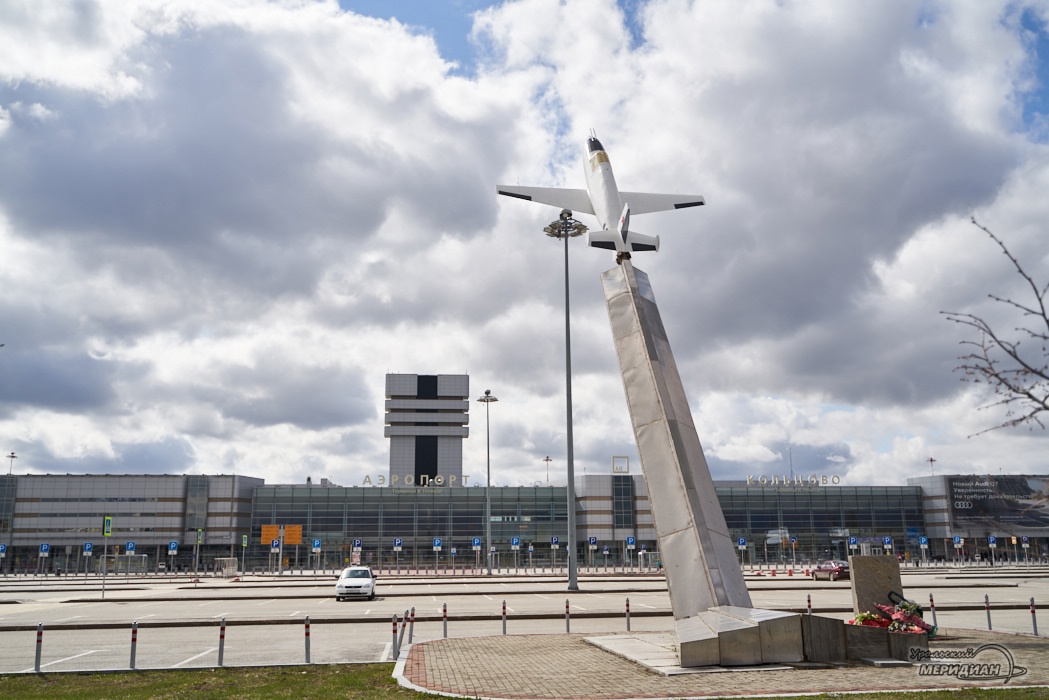 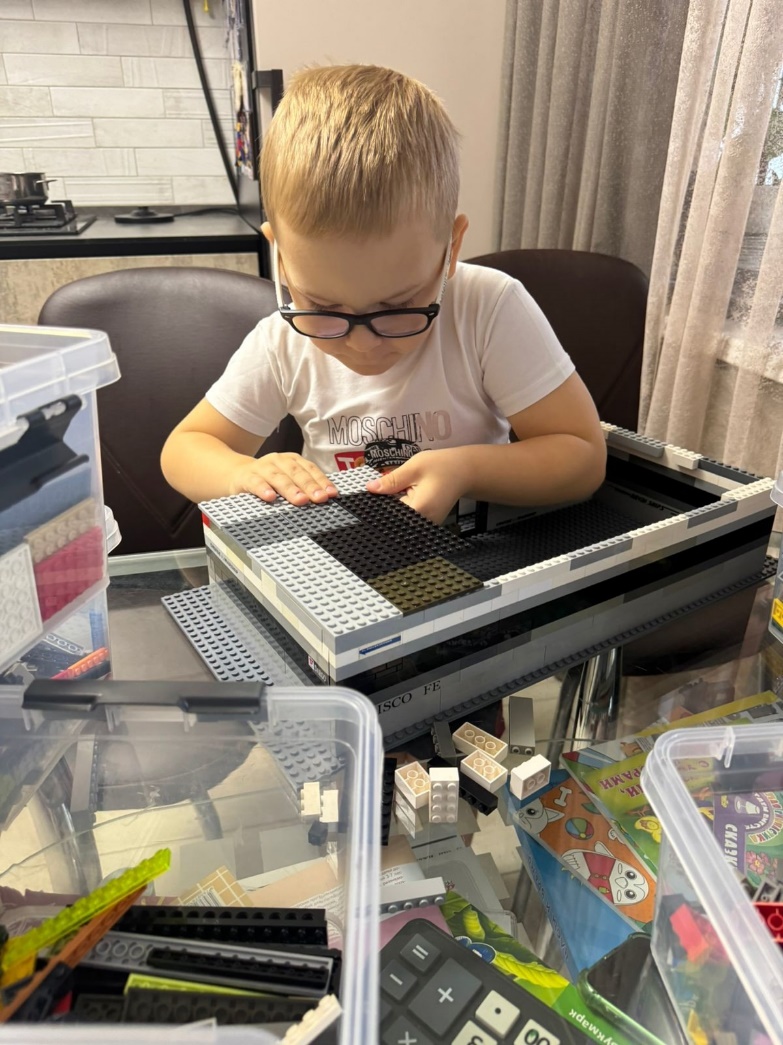 Я в игрушки не играю, Лего с мамой собираю. Будет у нас аэропорт и красивый самолет.
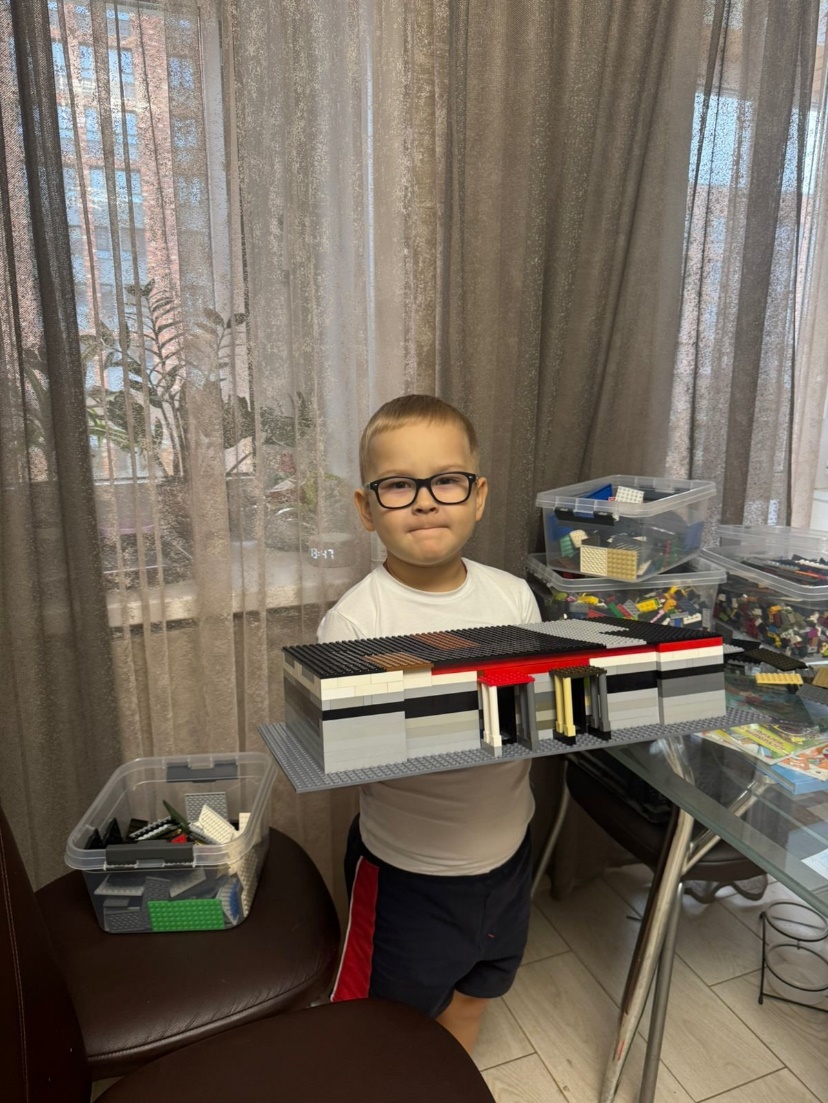 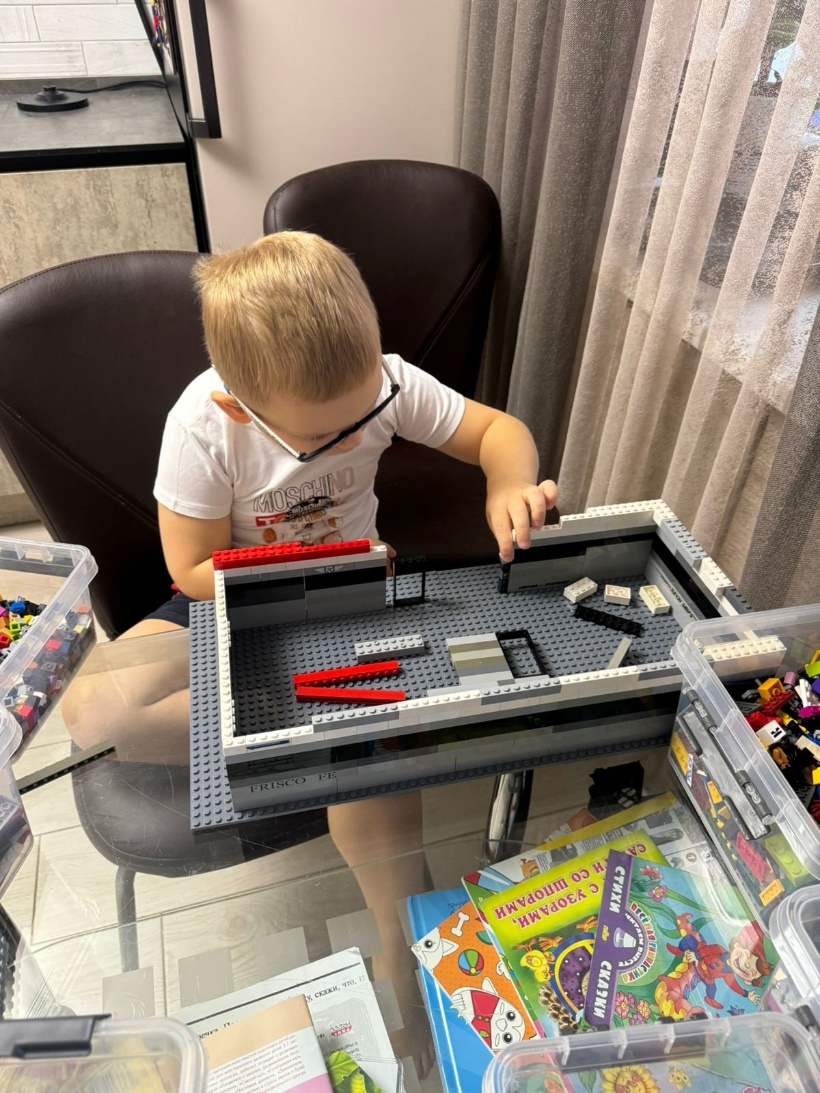 Вместе все мы полетим В наш знакомый ЛЕГОмир!
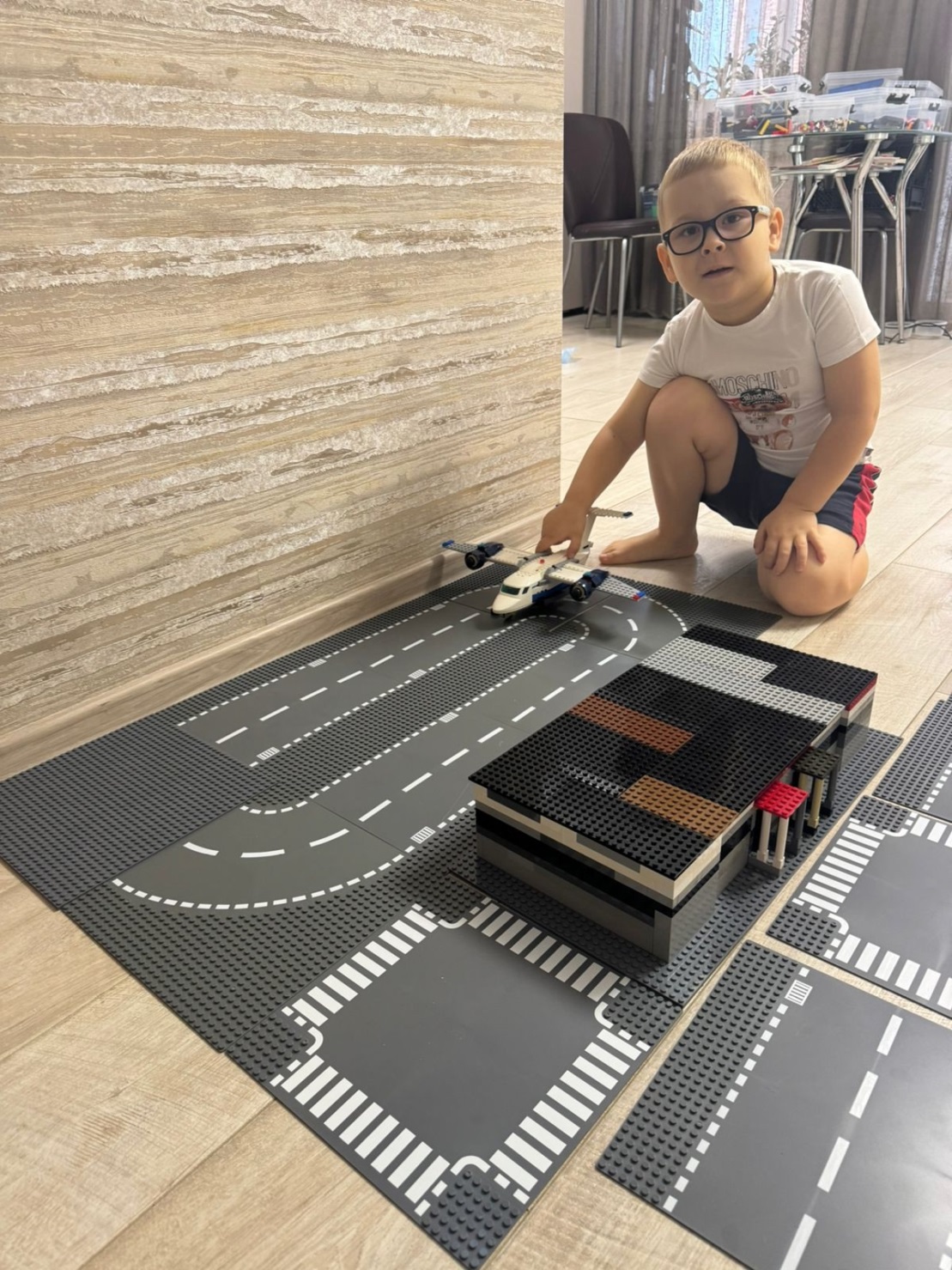 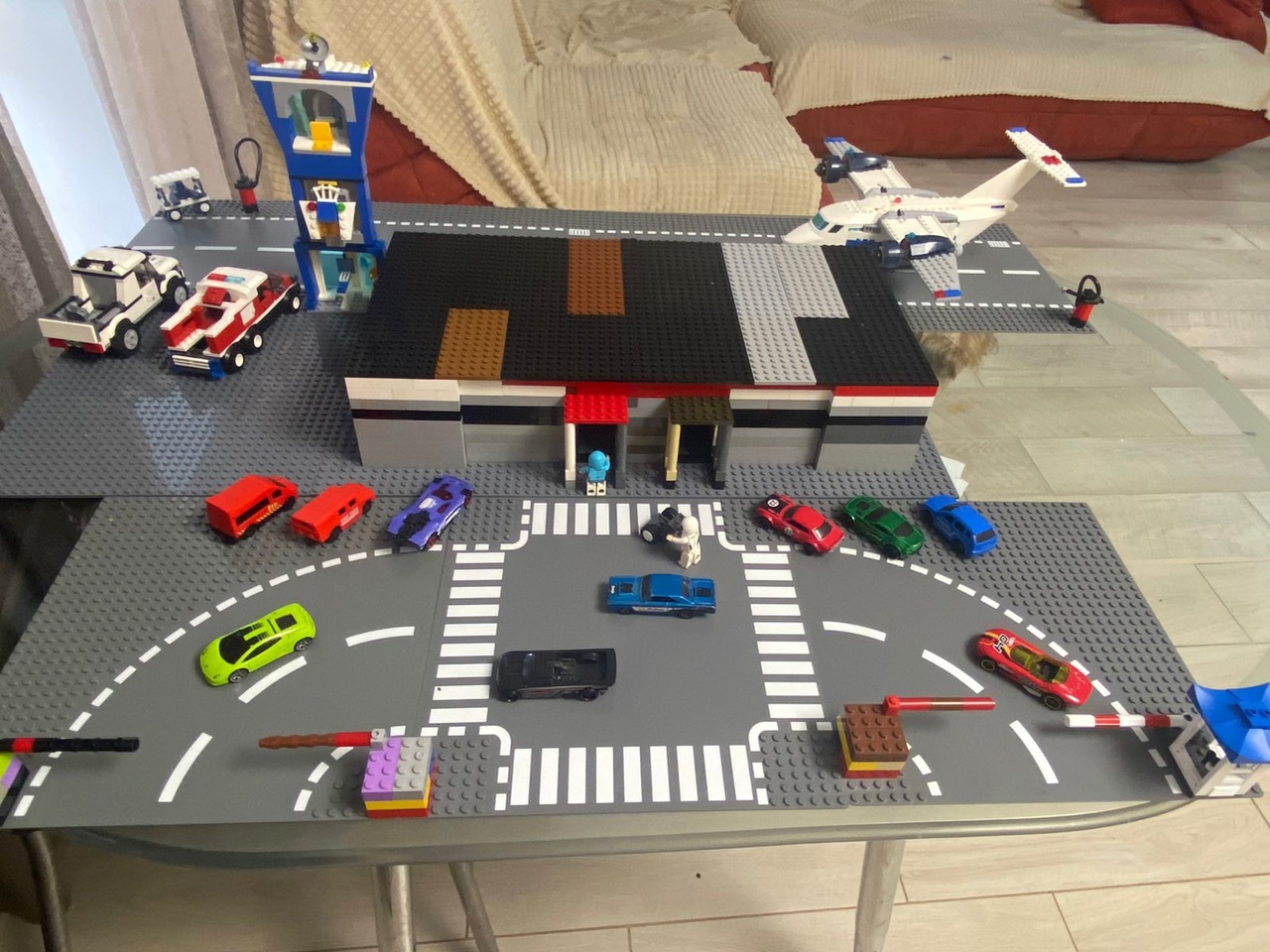 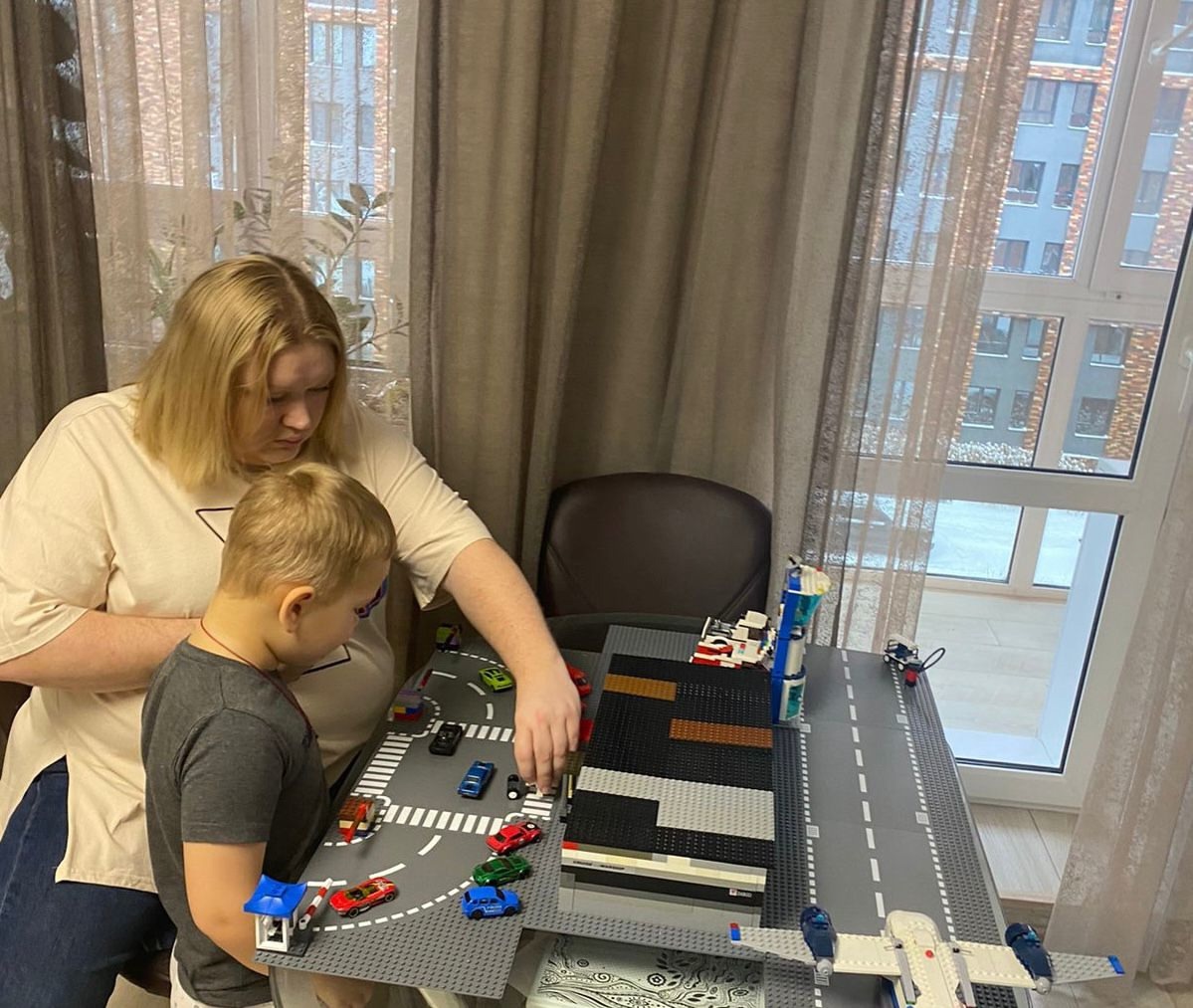